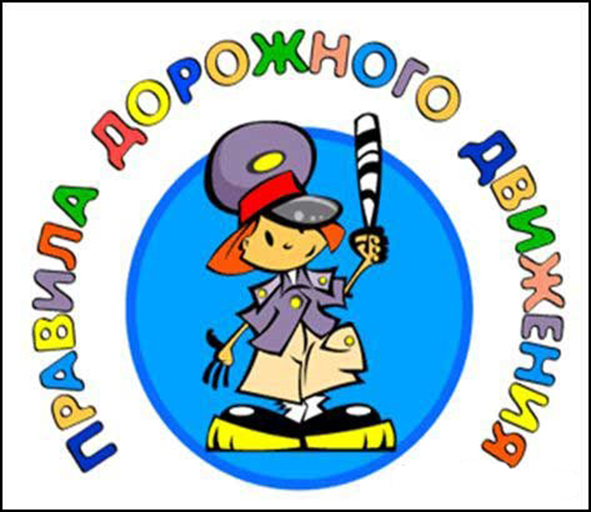 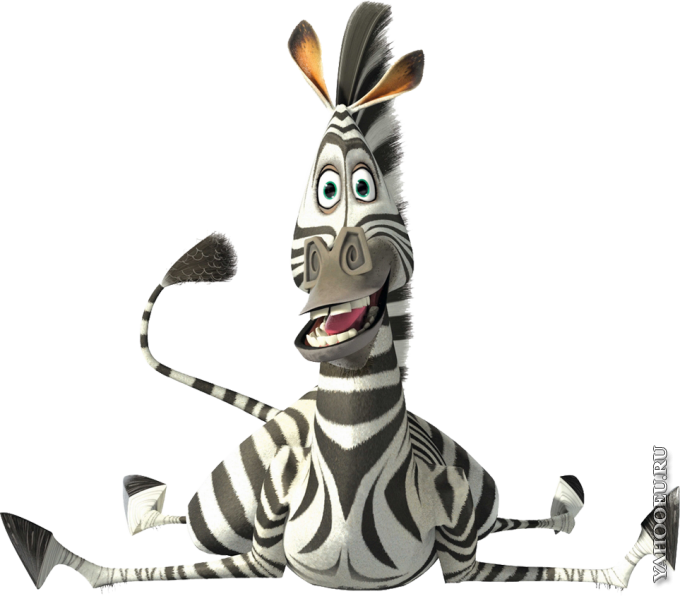 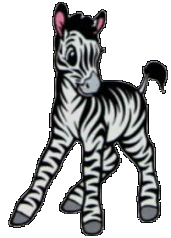 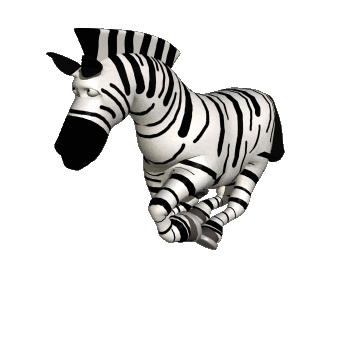 Что обозначаю эти знаки?
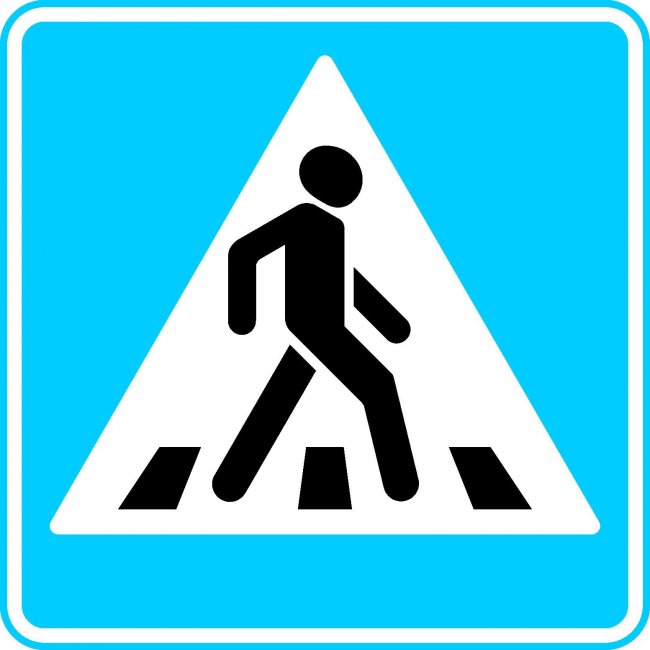 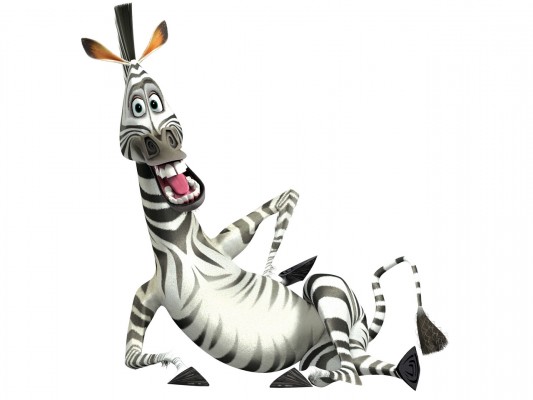 Расскажите мне, ребята, что вы узнали сегодня?
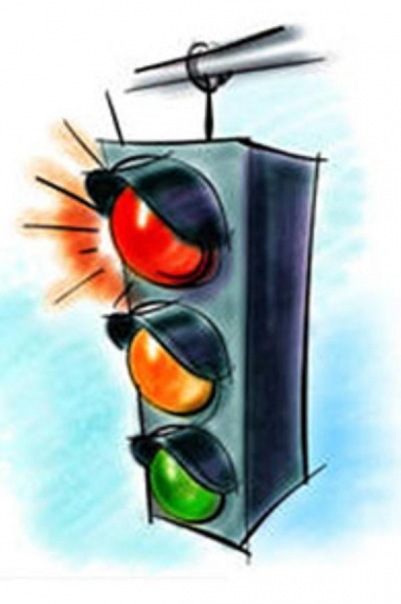 МЫ СОБЛЮДАЕМ ПРАВИЛА ДОРОЖНОГО ДВИЖЕНИЯ!
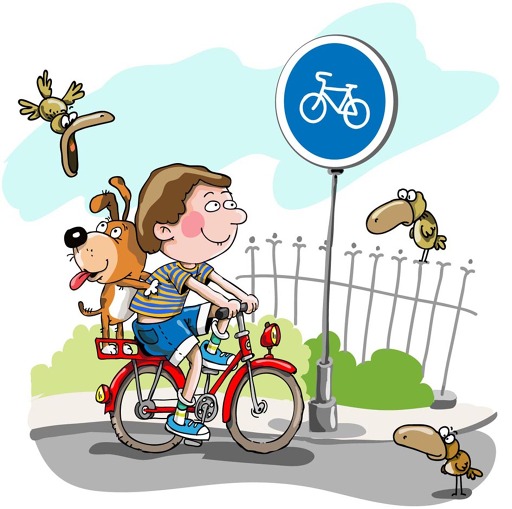 Пока, ребята! Соблюдайте правила дорожного движения!